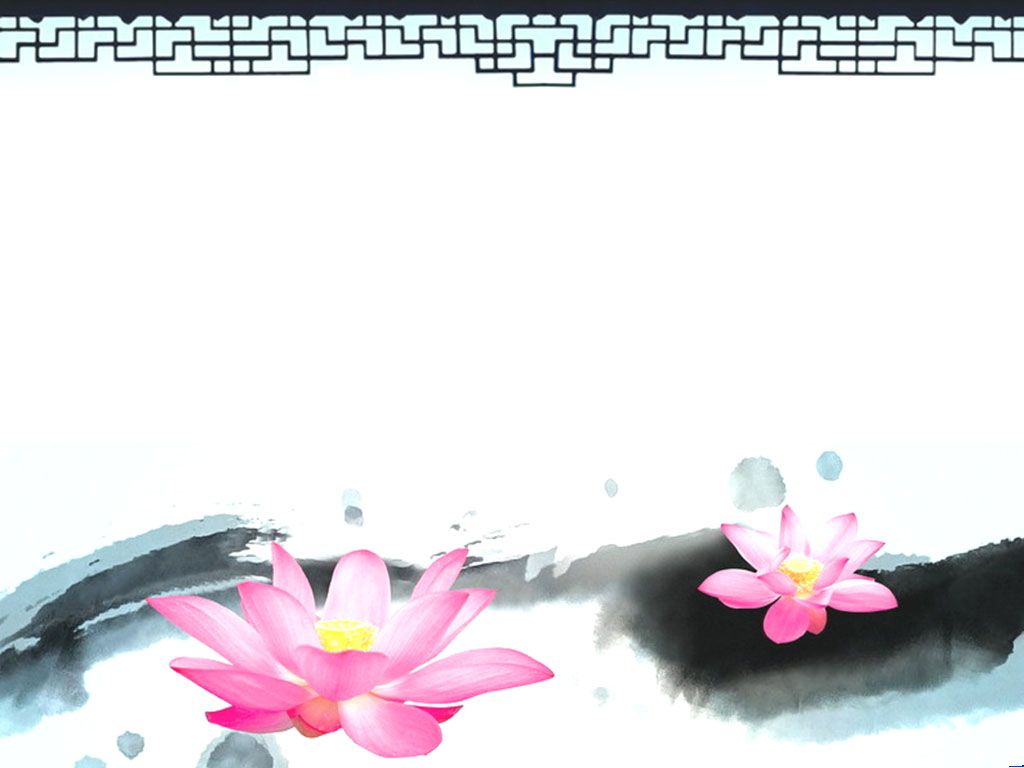 居蓮鄉、品蓮香
之
蓮花的一生
你認識蓮花嗎？
蓮花和荷花有什麼不同？
哪一個是荷花 …?
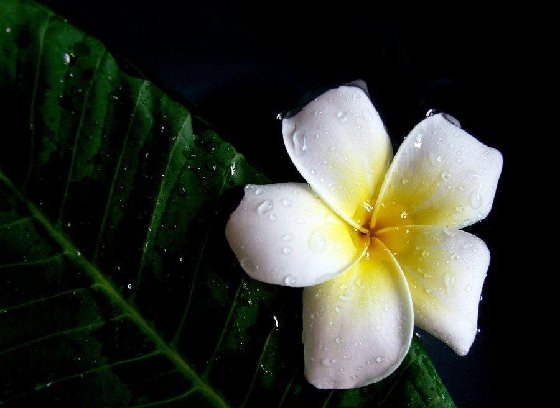 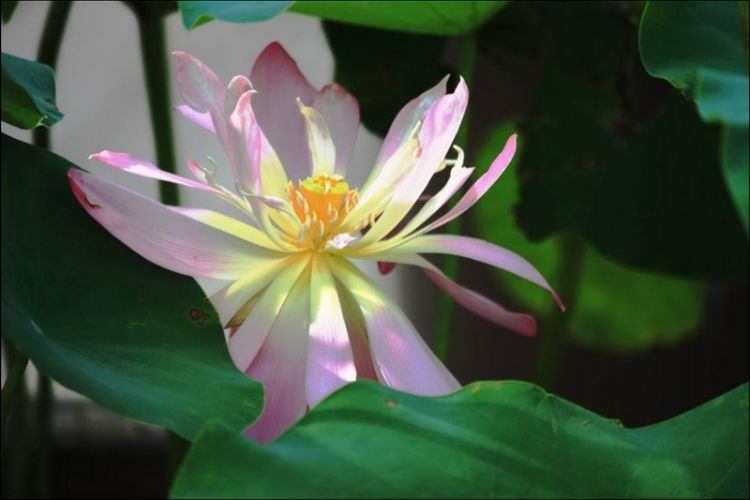 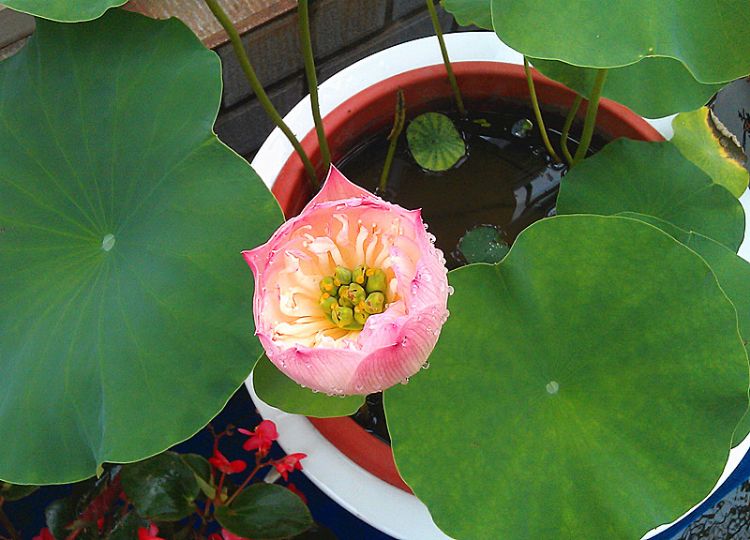 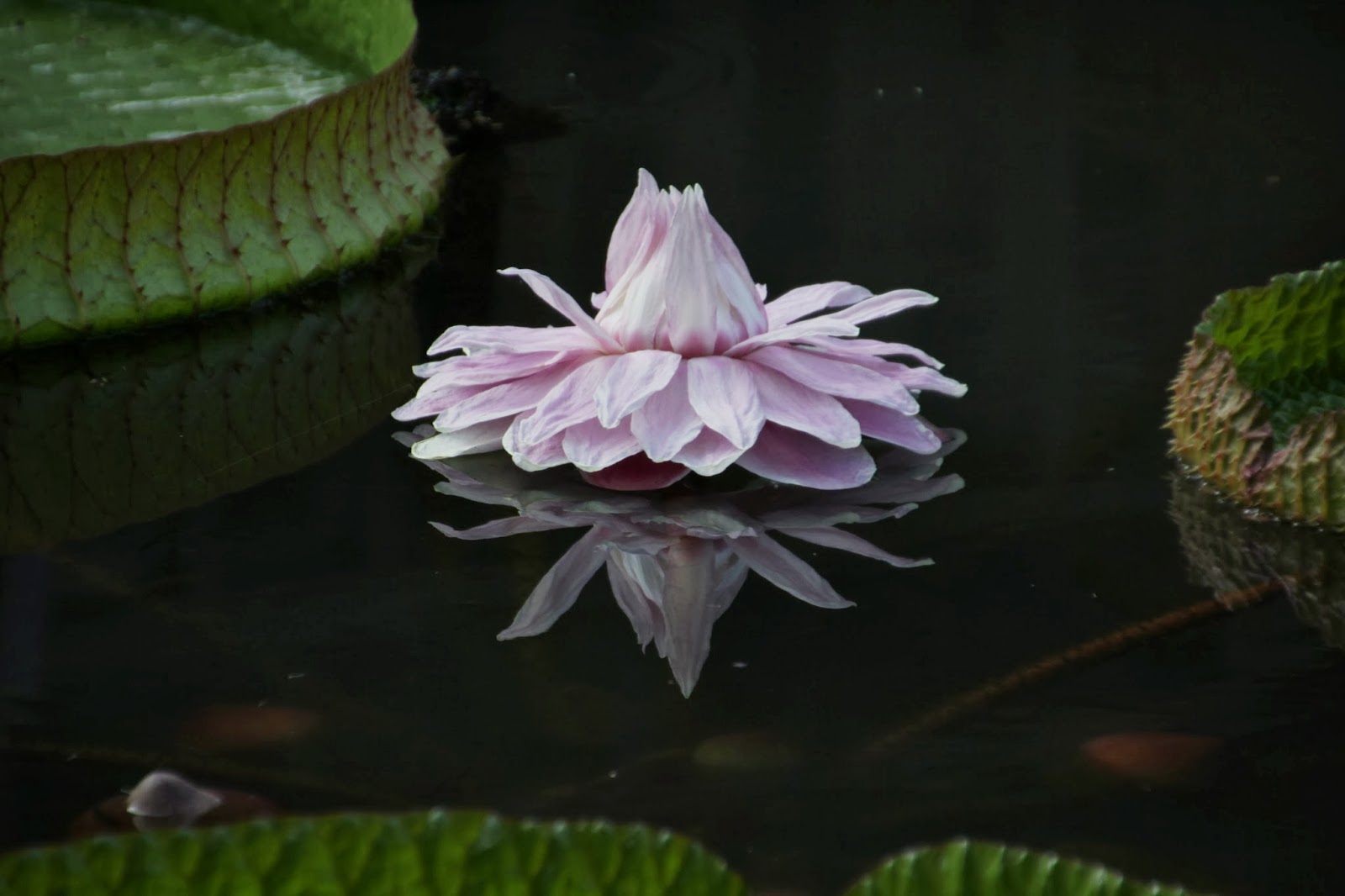 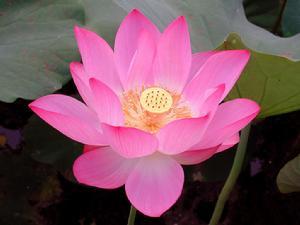 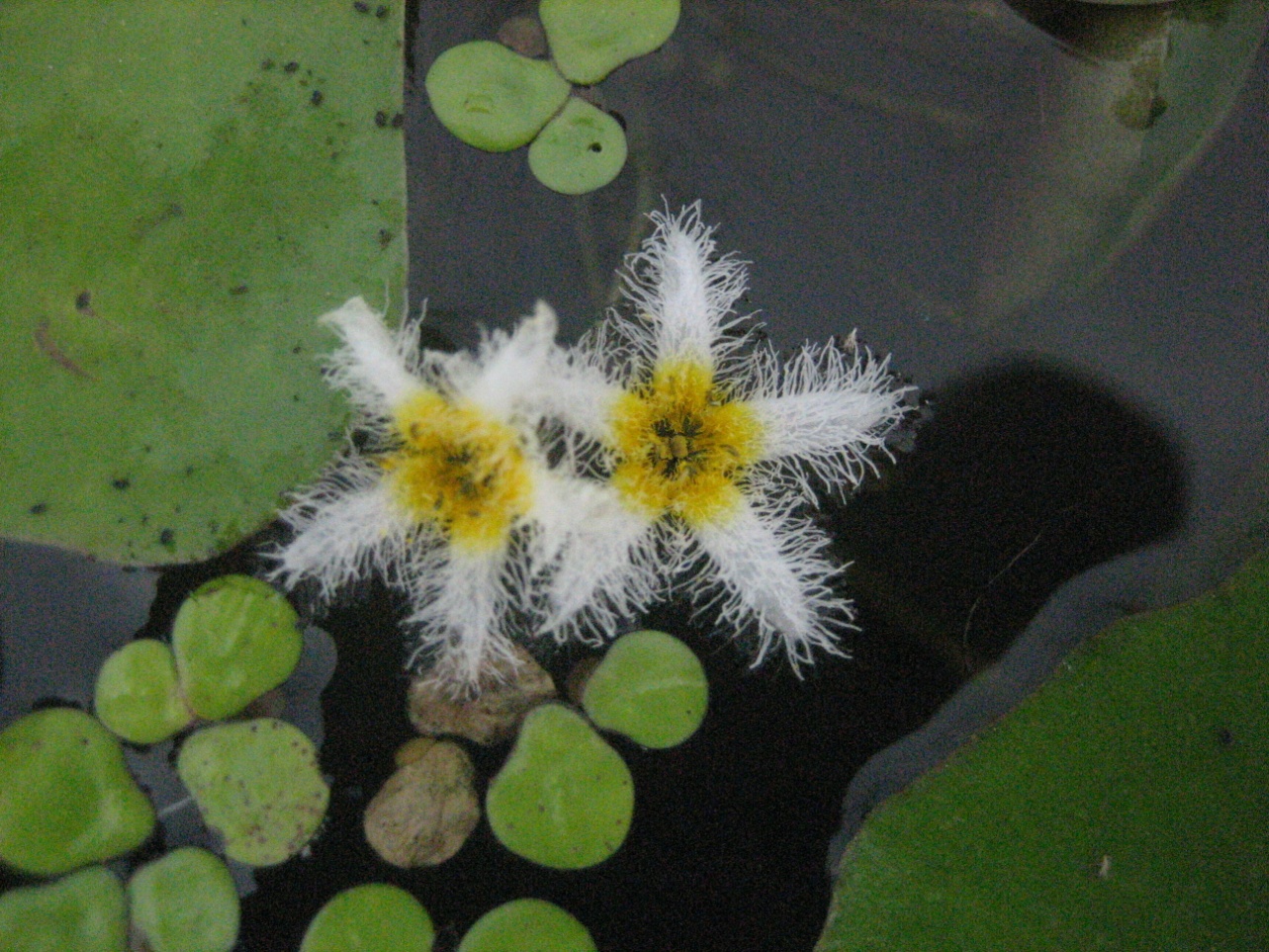 蓮花的品種
大中花群：　　單瓣類、複瓣類、重瓣類、  
            重台類、 千瓣類 
小花群：
　　單瓣類、複瓣類、重瓣類
蓮花的一生
蓮花的構造
蓮花哪些部分可以吃
校外參訪分組及注意事項
分  組
校外參訪注意事項
1.帶筆及可利書寫的紙板
2.可攜帶照相機
3.穿著統一服裝